Lucrări finanțate in anul 2019 cu surse de la bugetul de stat și surse proprii ANAR în curs de execuție 
TOTAL OBIECTIVE  60    VALOARE = 251,62 MIL LEI
100
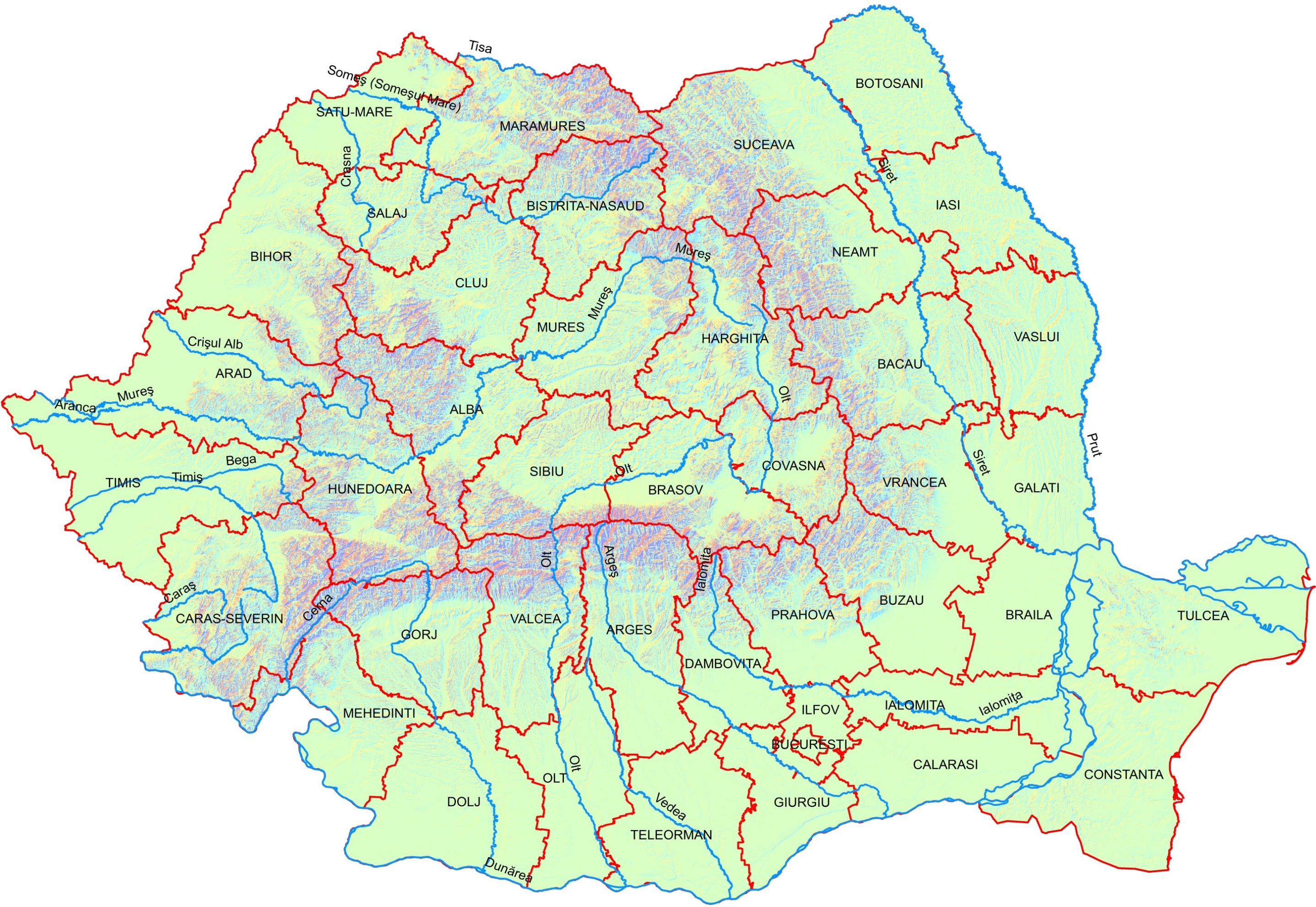 11
91
14
15
10
PIF 2019
5
4
6
8
87
9
81
7
86
17
22
23
13
24
21
33
29
E
32
C
82
89
38
84
25
27
B
34
40
A
26
59
64
65
51
J
48
99
98
56
105
78
67
41
61
66
68
76
45
70
80
77
74
53
Lucrări finanțate de la bugetul de stat și surse proprii ANAR în curs de execuție
TOTAL OBIECTIVE 36      VALOARE  = 119,45 MIL LEI 
6 - IN PROCEDURA DE ACHIZITIE
30 –PIF 2020 SI ANII ULTERIORI
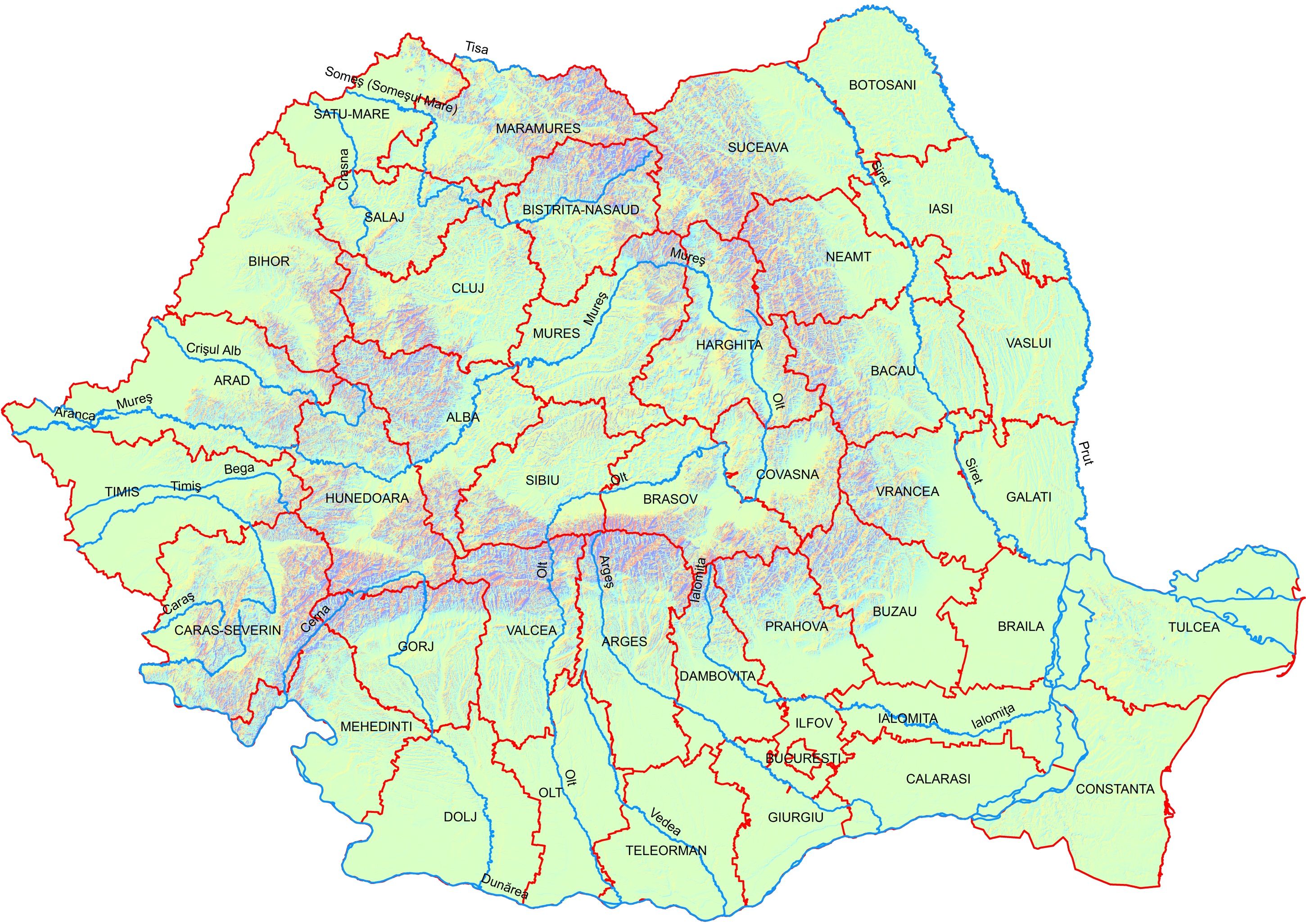 112
PIF 2020 si anii ulteriori
16
În procedură 
de achiziție
A3
A2
31a
90
39
93
3
A6
30
D
83
A1
35
31
36
37
A5
92
I
46
H
62
c
a
85
d
F
47
111
107
2b
69
104
A4
Lucrări în finanțare în 2019 cu sursă de la bugetul de stat și fonduri rambursabile BDCE 
TOTAL OBIECTIVE 11  VALOARE 23 MIL LEI
1-PIF 2019
10-PIF 2020 SI 2021
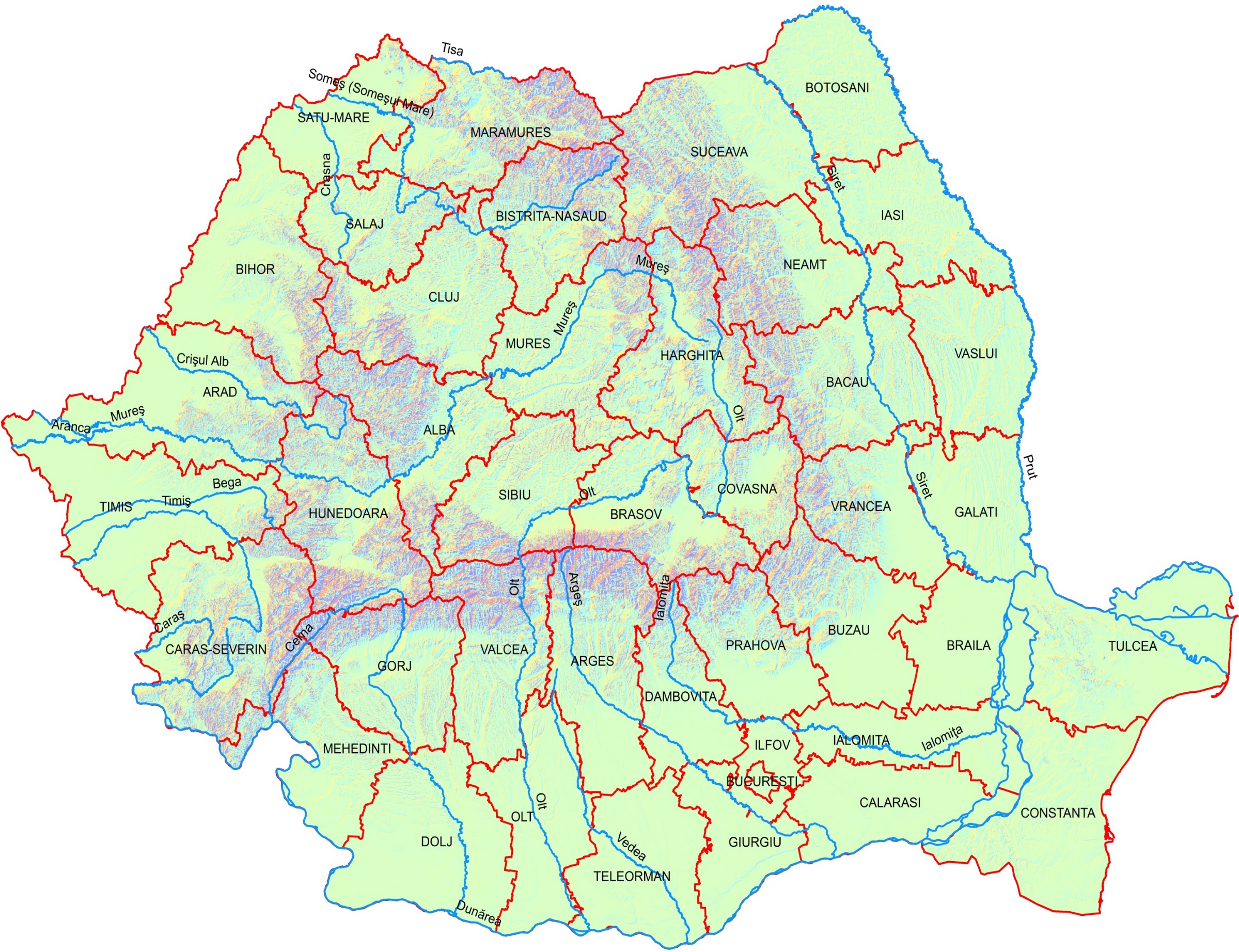 1
PIF 2019
A1
2
PIF 2020 și 2021
A2
8
5
3
4
7
9
6
Lucrări finanțate in anul 2019 cu surse de la bugetul de stat și surse proprii ANAR în curs de execuție
11-Amenajare V. Lechincioara si V. Barloagele,jud Satu Mare
13-Amenajare Valea Olpret in zona municipiului Dej, jud Cluj
14-Lucrari de regularizare a paraului Baleasa pe portiunea ce strabate intravilanul orasului Salistea de Sus, jud. Maramures
15-Amenajare Valea Baita in comuna Tautii Magheraus, jud. Maramures
6-Amenajarea rau Cavnic in localitatea Copalnic Manastur, jud Maramures 
17- Amenajare rau Somesul Mare si afluenti intre Valea Mare si Lelesti, aval pod rutier DN 17 C,,jud Bistrita Nasaud
4- Amenajarea raului Somes pe sectorul Ulmeni – Apateu jud. Maramures si    jud. Satu mare
5- Amenajarea raului Firiza pentru apararea impotriva inundatiilor pe sectorul Blidari - Firiza, jud. Maramures 
6- Amenajarea rau Cavnic in localitatea Copalnic Manastur, jud Maramures
7- Reprofilare albie Valea Salcă amonte municipiul Dej, jud Cluj
8- Punere in siguranta a liniei continue de aparare rau Crasna in zona localitatilor Giorocuta si Supuru de Jos, jud Satu Mare
9- Amenajare raul Somesul Mare in zona localitatii Nimigea de Jos, jud Bistrita Nasaud
10-Amenajare Valea Botiza si Valea Sasu in localitatea Botiza, , jud. Maramures  
21-Amenajare Valea Mărgăutajud Cluj
22-Amenajare Valea Dobricionesti,jud Bihor
23-Reabilitare si punere in siguranta lucrari Valea Izvor, jud Bihor
24-Amenajare Valea Nimaiesti, jud Bihor
25-Amenajare Valea Mare la Tarnova, jud Arad
26-Amenajare Valea Bradului, municipiul Brad, jud Arad
27-Amenajare Valea Halmagel,Jud Arad
29-Acumulare nepermanenta Ginta, pe raul Crisul Negru, jud Bihor
32-Amenajare Valea lui Vasile,jud Bihor
A-Regularizare si consolidare parau Cricau la Cricau, jud. Alba
B-Regularizare si consolidare Valea Telna, jud. Alba
C-Regularizare parau Lut pe teritoriul comunei Glodeni, jud. Mures
E-Regularizare parau Sovata la Sovata, jud. Mures
33-Amenajare rau Mures pt.aparare impotriva inundatiilor pe sectorul Iod-Rastolita-Borzia, jud Mures
38-Consolidare mal stang rau Tarnava Mica in localitatea Sarateni jud Mures
34-Regularizare rau Tarnava Mare pe sectorul Albesti Odorheiul Secuiesc, jud. Mures si Harghita
40-Regularizare și îndiguire pr. Cărbunarilor, intravilan loc. Vânători - etapa I, jud Mures
59-Amenajare parau Baraolt pe sectorul Biborteni,confluenta rau Olt, jud. Covasna
64-Reabilitare dig aparare pe raul Olt la Comana, jud Brasov
65-Indiguire rau Raul Negru si afluenti, jud Covasna
J-Amenajari hidrotehnice pe paraul Debren in municipiul Sfantu Gheorghe, jud Covasna
82-Refacerea capacitatii de tranzitare a acumularii lac de redresare aval captare UHE Bacau II, jud Bacau
84-Amenajare rau Trotus si afluenti pe tronsonul  Ghimes-Urechesti, jud Bacau
89-Amenajare afluenti rau Bistrita, municipiul Bacau, -etapa I+etapa a II a, jud Bacau
81-Reducerea gradului de risc la inundatii pe raul Bistrita pe sectorul  Borca - Poiana Teiului, jud Neamt
86-Consolidare talveg albie rau Sabasa in comuna Borca,, jud Neamt
87-Regularizare si aparare de maluri  rau Moldova la Draguseni, comuna Draguseni jud. Suceava
91-Reducerea riscului la inundatii a orasului Siret si localitatilor riverane prin asigurarea capacitatii de evacuare a statiilor de pompare la acumularea Rogojesti, pe raul Siret, jud. Botosani si Suceava
100-Apărare de mal rau Prut, comuna Hudesti, jud Botosani
98-Amenajare rau Siret in localitatea Șendreni,  - etapa III, Galati
99-Amenajare rau Siret in localitatea Serbesti Vechi, Galati
105-Suprainaltare dig inchidere incinta localitatii Crisan,jud Tuycea
80-Amenajare rau Cracau la Slobozia,
77-Regularizare rau Vedea in zona localitatii Bragadiru,,Teleorman
78-Regularizare si consolidare de mal parau Matita in comuna Podenii Noi,,Prahova
74-Regularizare rau Glavacioc si Sericu si baraj Furculesti in zona orasului Videle,Teleorman
56-Regularizare parau Luncavat si afluenti sectorul Vaideeni - Popesti, jud Valcea
61-Regularizare parau Bistrita pe sectorul Costesti - Babeni, jud Valcea
66-Regularizare parau Bascov amonte confluenta cu raul Arges, jud Arges
67-Extindere si reparatie Regularizare Valea Draghici , jud Arges
68-Regularizare rau Cotmeana la Lunca Corbului si parau Vartej , afluent al raului Cotmeana in localitatea Babana , jud. Arges 
70-Regularizare  si  consolidare  maluri  Rau  Vedita  in  Localitatea  Vedea, Arges
76-Regularizare parau Budeasa , comuna Budeasa , zona de debusare in rigola de dig, mal drept acumulare Maracineni, jud Arges
41-Refacerea lucrarilor calamitate la acumularea Oravita I, jud.Caras Severin
45-Regularizare Valea Mare si Bosneag la Moldova Noua, jud.Caras Severin
48-Regularizare parau Axin in localitatea Var, comuna Obreja, jud.Caras Severin
51-Inchidere linie de aparare cu gabioane, mal stang rau Bega Sasa - in loc. Poieni,judTimis
53-Regularizare pârâu Baboia, pe sectorul Acumulare Cornu - Acumulare Caraula, jud. Dolj
Lucrări finanțate in anul 2019 de la bugetul de stat și surse proprii ANAR în curs de execuție
In procedura de achizitie
31a-Permanentizarea acumularii Egher,  jud Bihor
39-Amenajare complexa Canalul Morii si afluenti la Reghin, jud Mures
93-Aparare impotriva inundatiilor a localitatilor Solesti - Vaslui - Secuia, jud Vaslui
H-Regularizare rau Tarlung, aval baraj Sacele - confluenta Raul Negru judetul Brasov si judetul Covasna 
85-Amenajare rau Ramnicu Sarat la Topliceni, jud Buzau
PIF 2020 si anii ulteriori
A3-AMENAJAREA RAULUI SASAR IN MUNICIPIUL BAIA MARE
16-Amenajarea rau Cvasnita in comuna Poienile de sub Munte, jud. Maramures
3-Amenajarea raului Somesul Mic in municipiul Cluj, jud Clij
30-Amenajare Valea Sighisoara, ETAPA II a , jud Arad
D-Regularizare rau Ariesul mare si afluenti amonte de acumularea Mihoiesti, jud. Alba
35-Regularizare pârâu Galda în comuna Galda de Jos, jud Alba
36-Regularizare pârâu Abrud la Abrud , jud Alba
31-Lucrari pentru inlaturarea calamitatilor naturale produse in b.h. Crisul Alb in perioada 30.07.-31.07.2018, jud Hunedoara
A1-ACUMULARE MIHAILENI
37-Regularizare parau Gurasada pe teritoriul comunei Gurasada, jud Hunedoara
A5-ACUMULARE SURDUC PENTRU ZONA TIMISOARA
46-Regularizare parau Nadrag si afluenti pe sectorul amonte localitatea Nadrag - confluenta rau Timis, jud Timis
A6-AMENAJARI HIDROTEHNICE IN BH NIRAJ
47-Regularizare parau Belareca,, jud Caras Severin
F-Regularizare parau Bistricioara pe tronsonul  Saliste - Romanii de sus, jud Valcea
62-Regularizare parau Turcu pe sectorul Bran Fagaras - confluenta cu paraul Barsa, jud Brasov
2b-Amenajarea raului Arges pe sectorul barajului Golesti - baraj Ogrezeni in vederea stabilizarii albiei, judetele  Arges, Dambovita, Giurgiu
69-Amanajari  pe  Valea  Sticlariei ,jud Ilfov
I-Regularizarea paraului Dobarlau pe sectorul Dobarlau - Lunca Marcus, jud. Covasna 
c-Combaterea inundatiilor in bazinul hidrografic al raului Slanic si afluenti,jud Buzau
d-Regularizare rau Calnau, in dreptul localitatilor Posta Calnau, Zarnesti, Racoviteni, jud Buzau
a-Lucrari de consolidare mal drept rau Siret in zona km 532- 533 aval de localitatea Corbu Vechi si suprainaltare tronsoane dig Namoloasa-Maxineni ,jud Braila
111-Lucrari de aparare impotriva inundatiilor in BH Casimcea, , jud Constanta
107-Lucrari de aparare impotriva inundatiilor in bazinul hidrografic Topolog, jud Constanta
104-Regularizarea vailor Agigea si Lazu, jud Constanta
A4-LUCRARI DE PROTECTIE LAC TECHIRGHIOL ETAPA A III A
92-Amenajarea râului Siret pe sectorul Homocea - confluenţa cu fluviul  Dunarea, jud Galati
83-Amenajare albie rau Trotus in zona municipiului Adjud,, jud Vrancea
90-Refacere dig râu Siret la Adjudeni-Tămășeni,, etapa a II a  judetul Bacau (Neamt)
A2-AMENAJARE RAU JIJIA PENTRU COMBATEREA INUNDATIILOR IN JUD. BOTOSANI SI IASI
112-EC Stanca Costesti - Punerea in siguranta si reabilitarea amenajarilro de la nodul hidrotehnic Stanca Costesti